圖表的種類
說明
在「專題製作」的課程中，進行「問卷調查法」，了解同學早餐外食的情形，在使用Google 試算表統計之後，發現五年級在家用早餐的比例為80%，外食比例為20%。
除了使用數字之外， Google 試算表亦有繪製圖表的功能，可以將圖表轉貼至文件或是簡報中，增加資料的說服力。
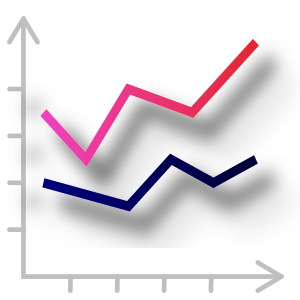 2
資料視覺化
將數字資料加以視覺化，可以增加資料的可讀性、說服力與震撼力。
比較：在家用餐80%與外食20%的數字與下面的圖表，是否覺得圖表比較有說服力。
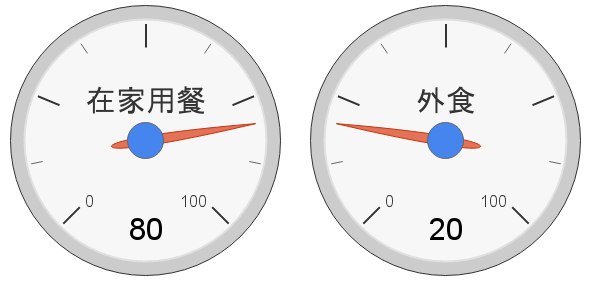 （宜蘭縣版學生資訊課程教材）Chrome OS 版本
Google 試算表支持的圖表類型
支持多樣的圖表類型：
折線圖
區域圖
柱狀圖
長條圖
圓餅圖
散佈圖
地圖
其他
4
折線圖
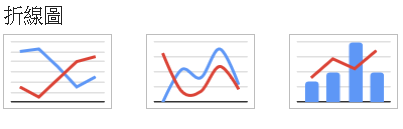 5
區域圖
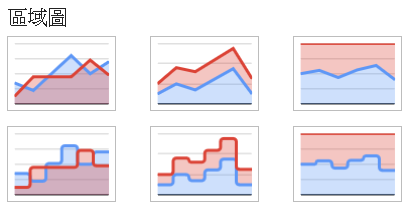 6
柱狀圖
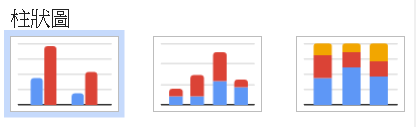 7
長條圖
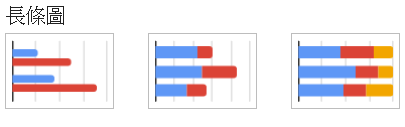 8
圓餅圖
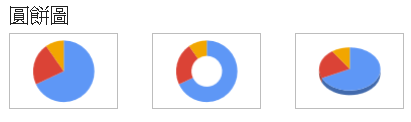 9
散佈圖
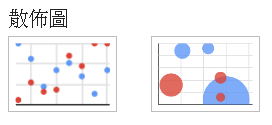 10
地圖
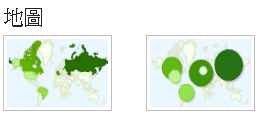 11
其他
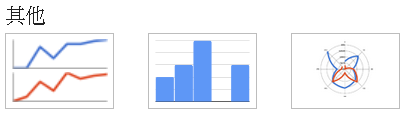 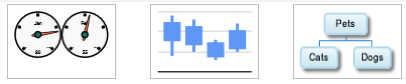 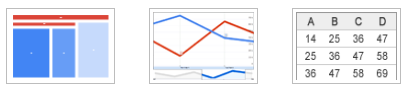 12